ADALET PSİKOLOJİSİ
2024- 2025 YILI GÜZ DÖNEMİ 
9. Ders
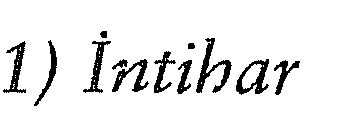 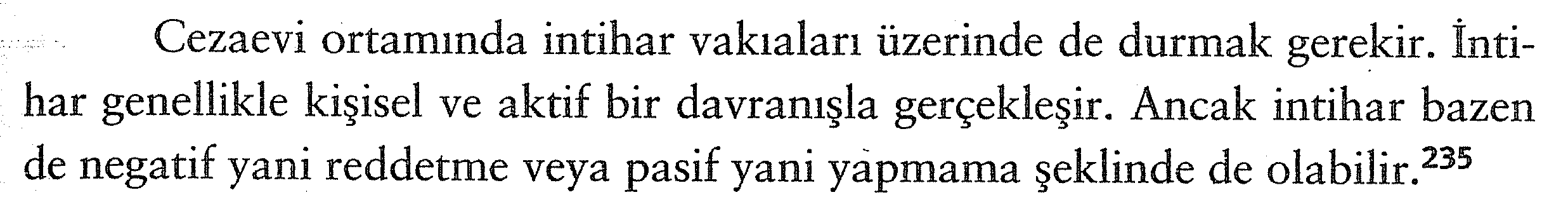 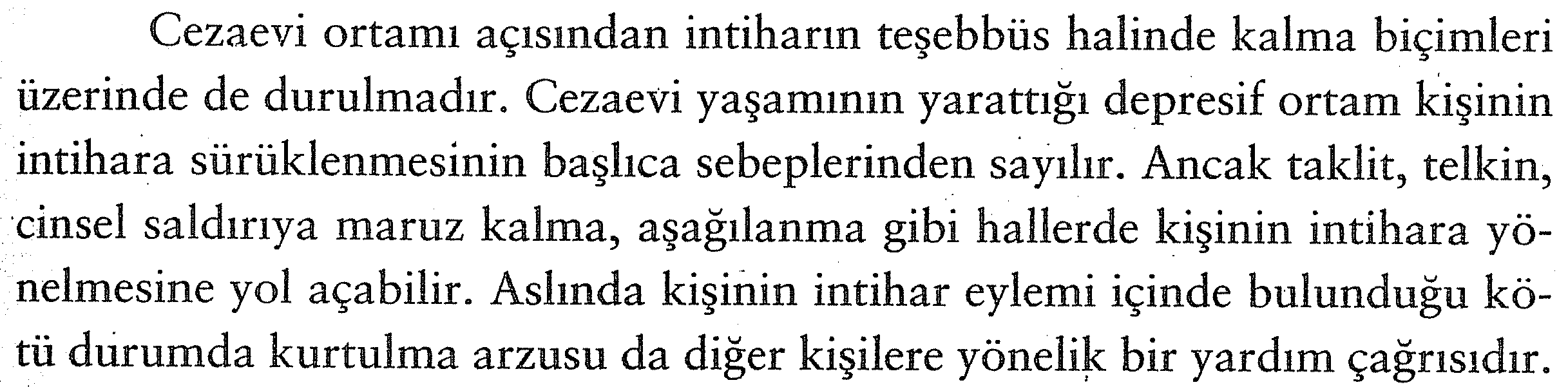 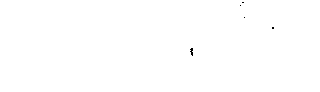 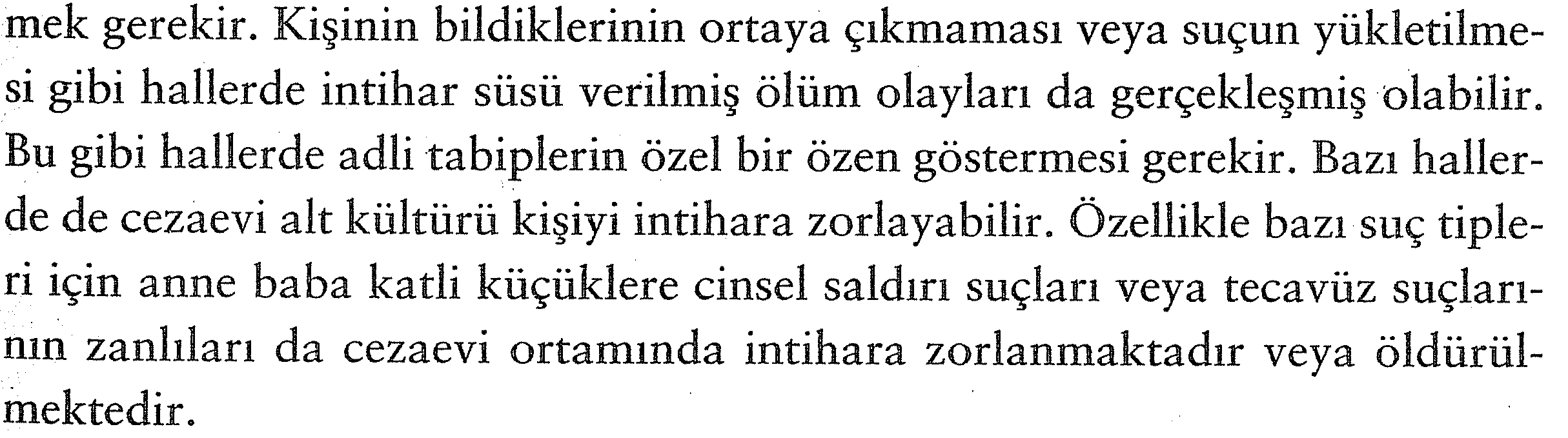 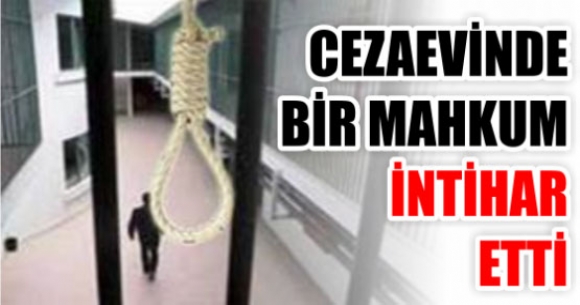 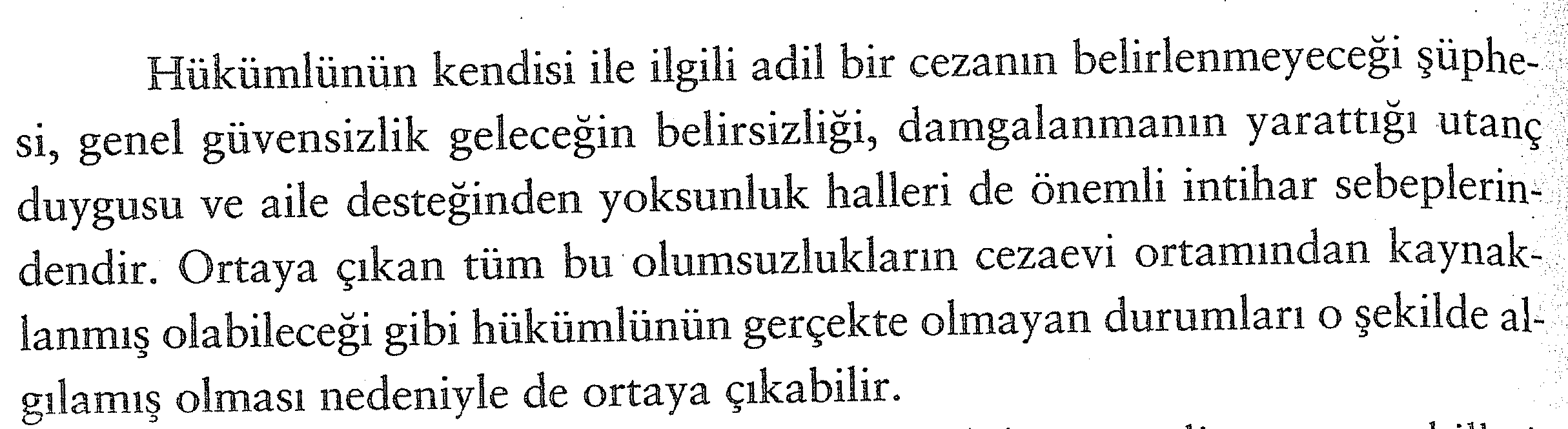 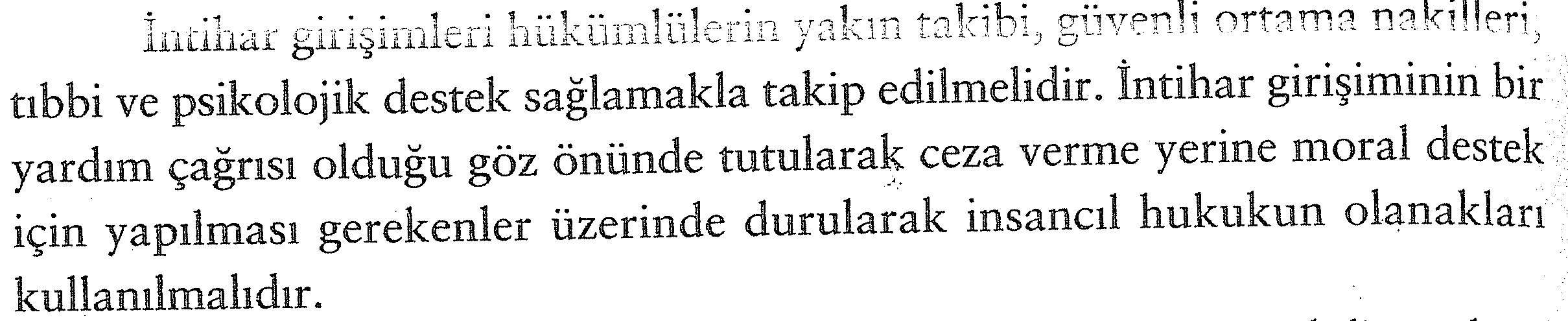 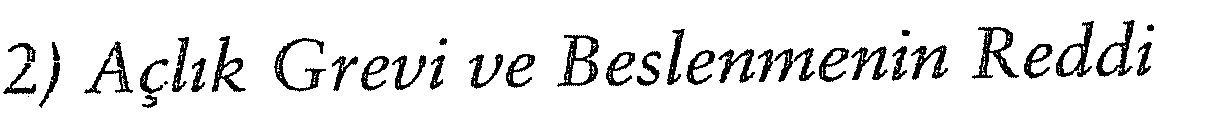 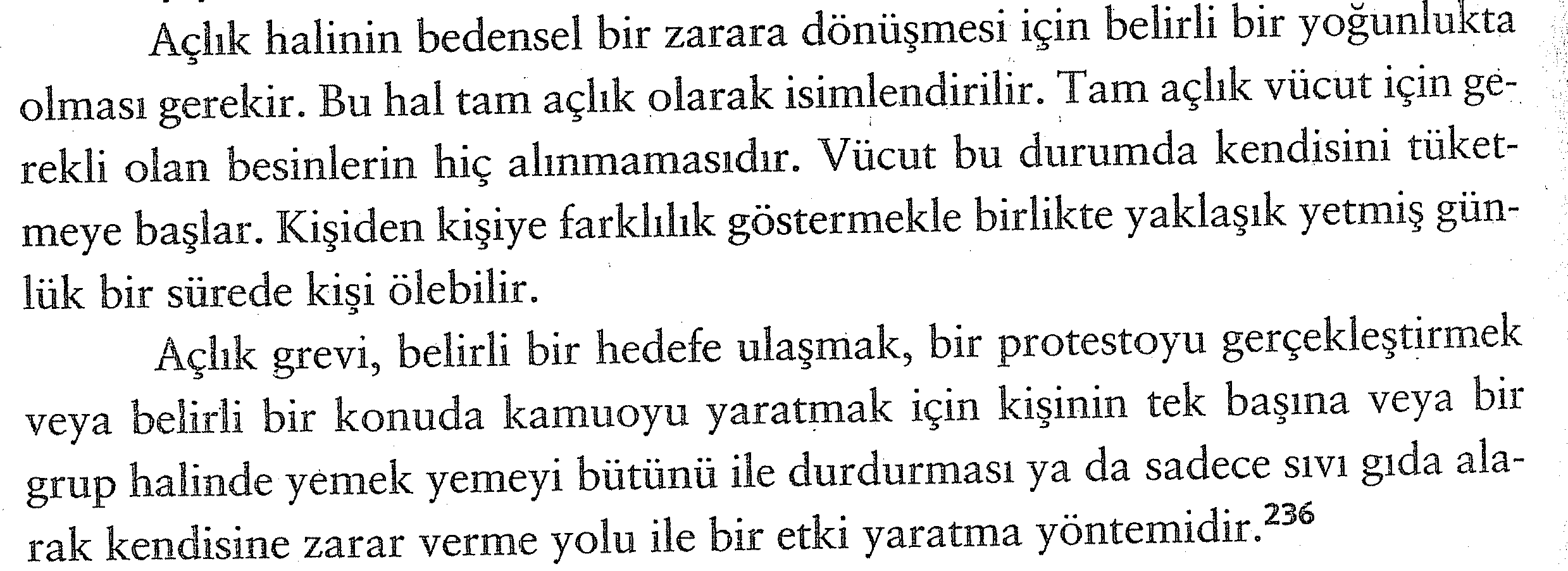 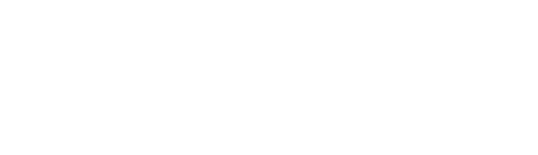 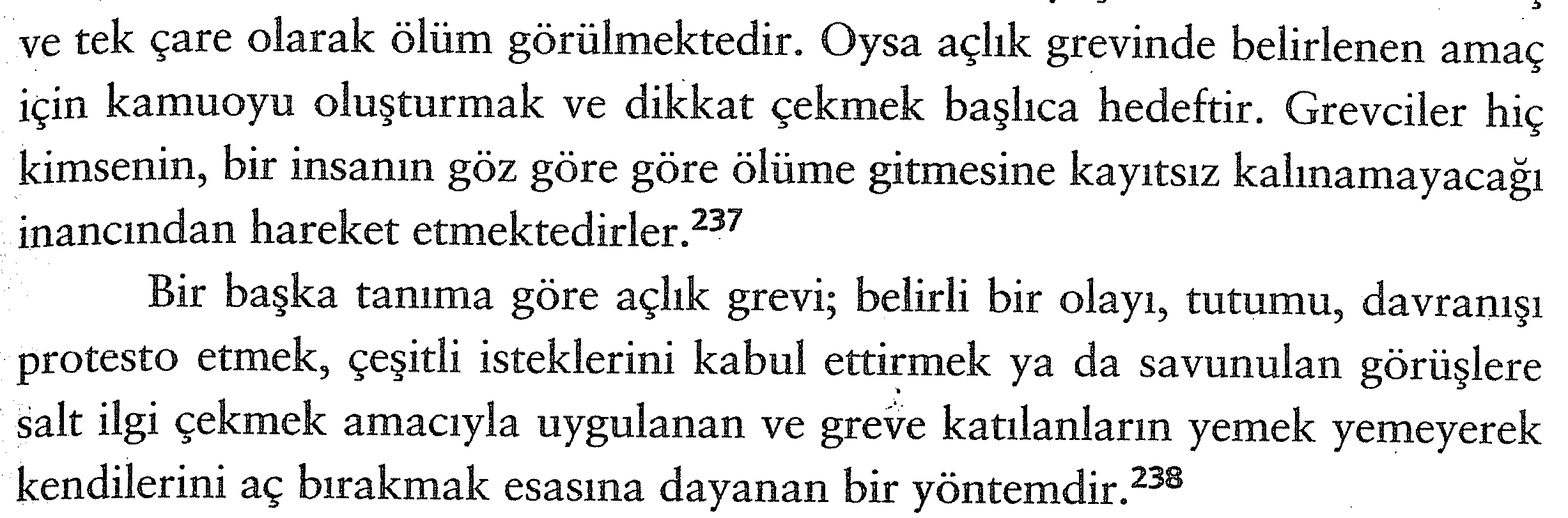 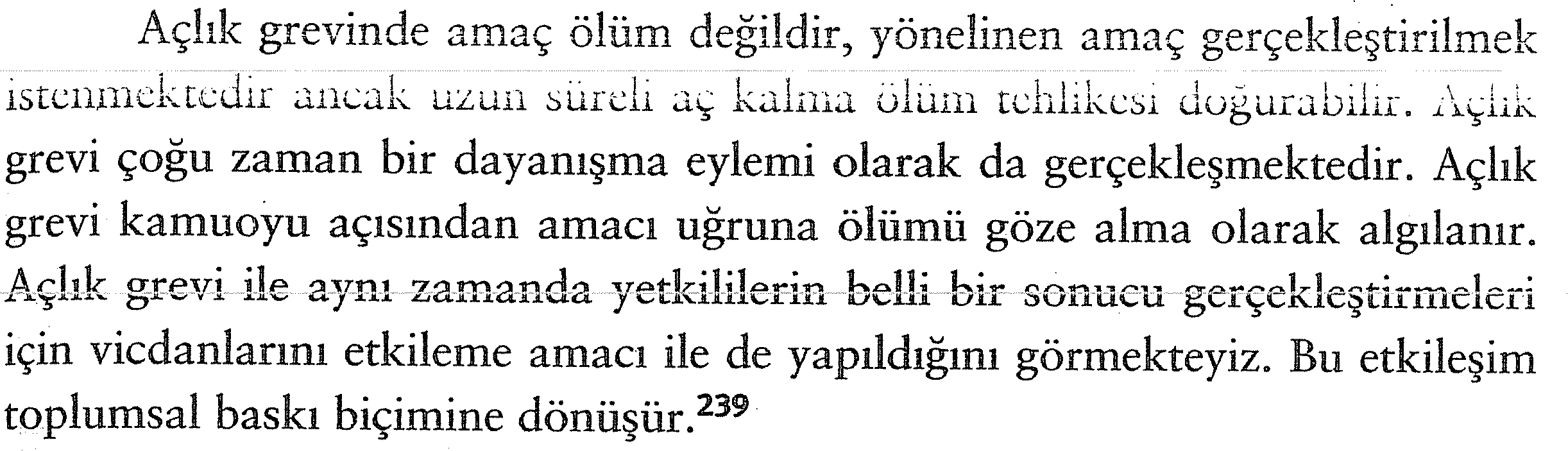 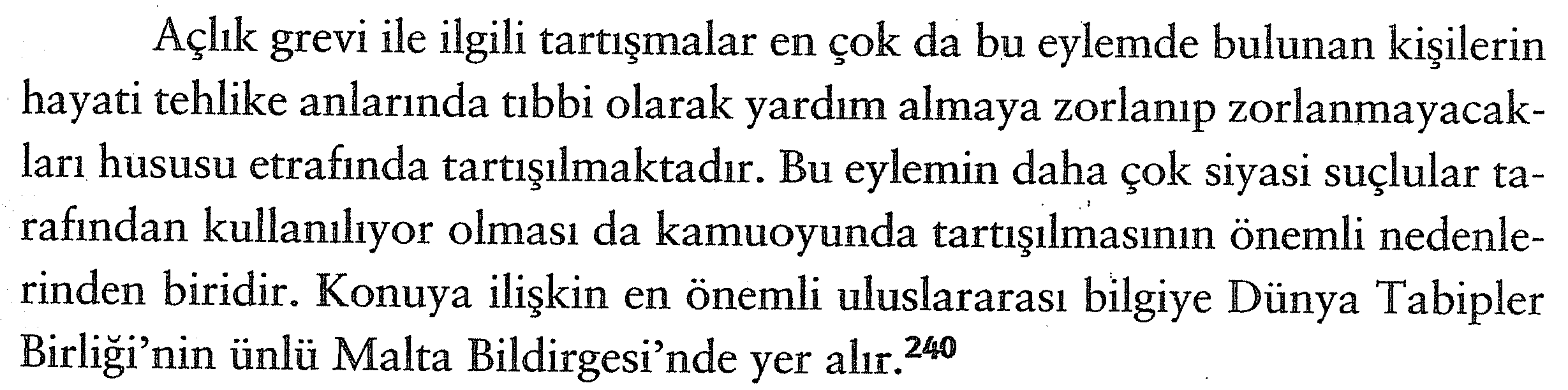 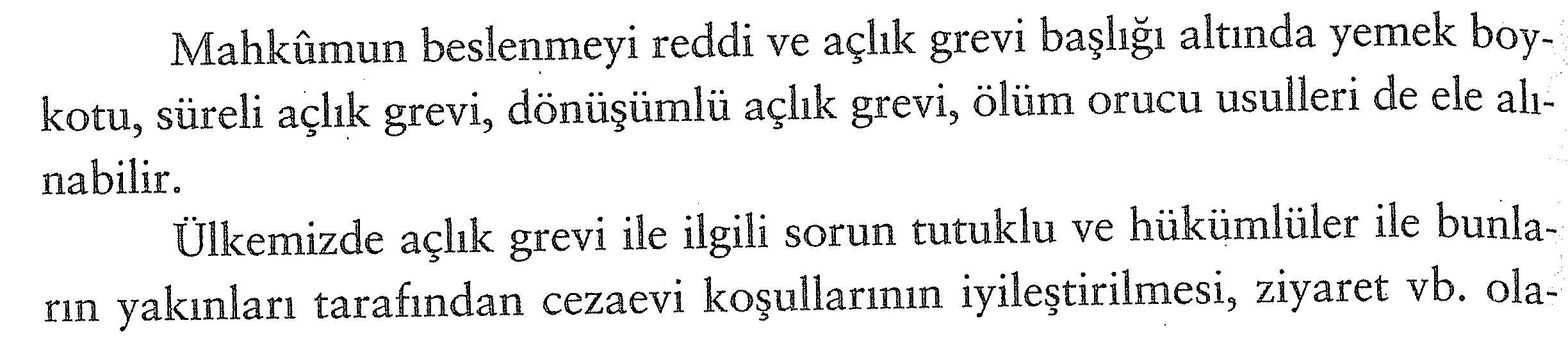 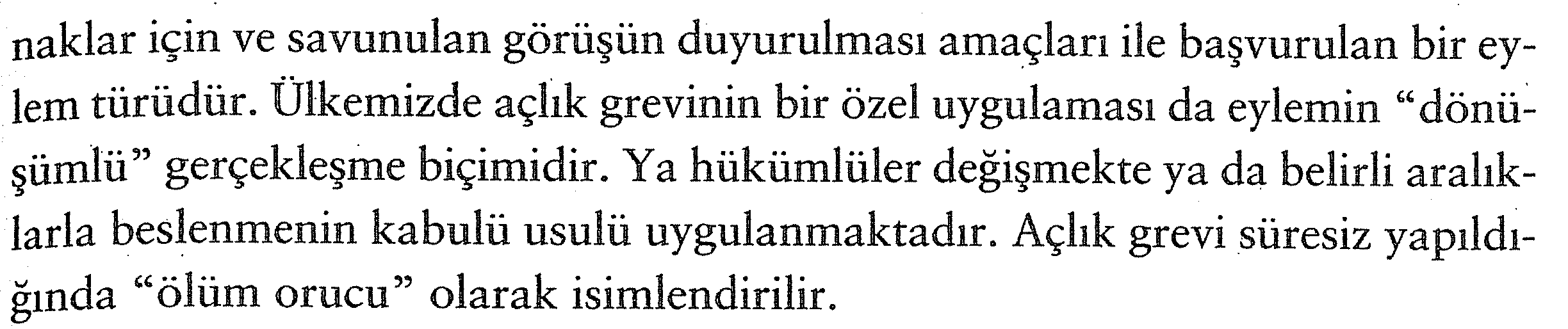 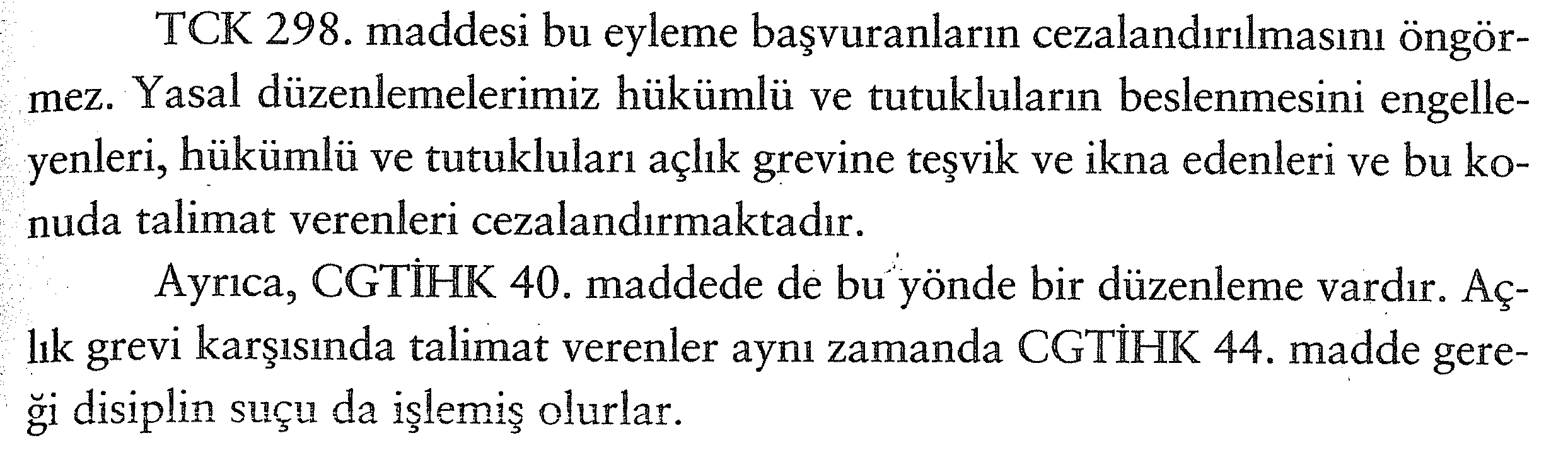 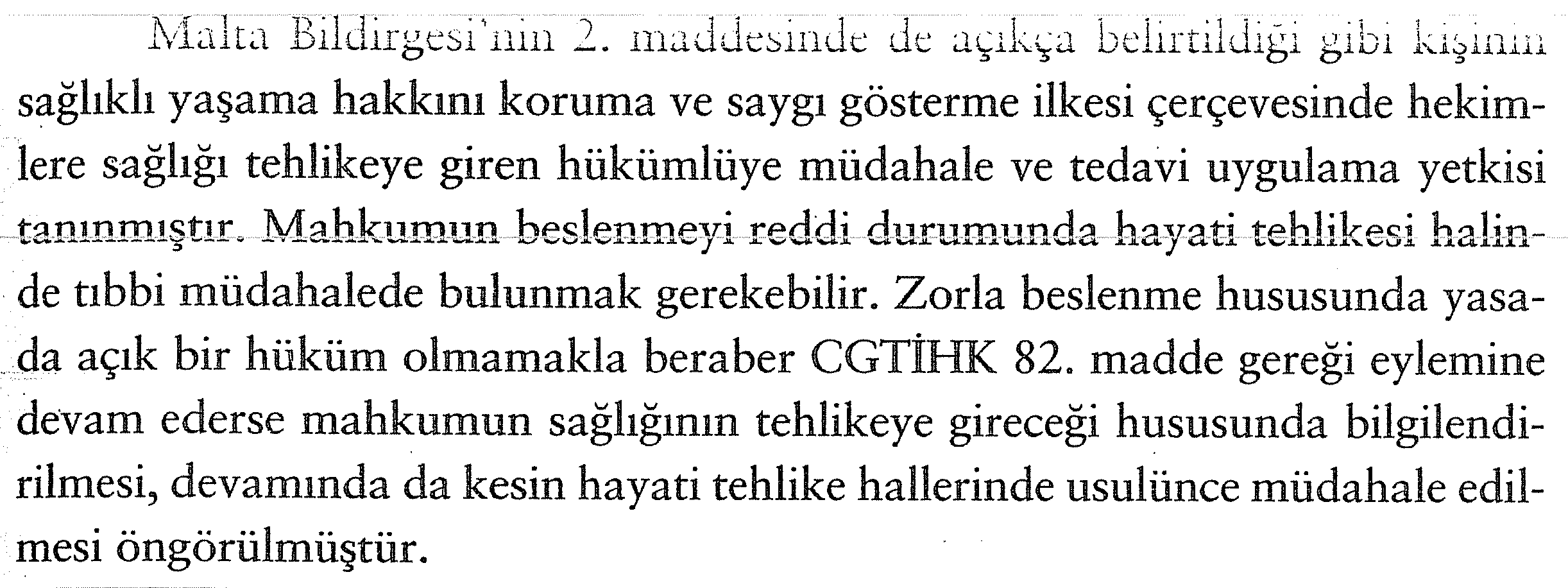 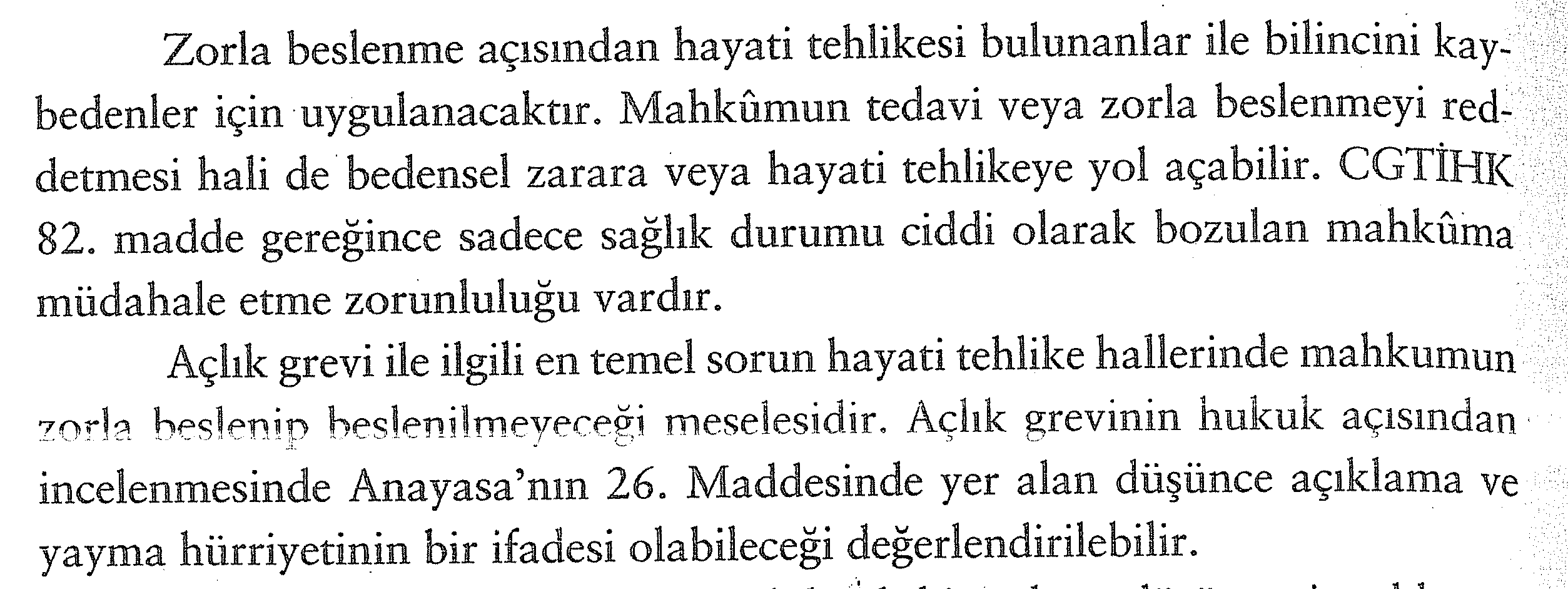 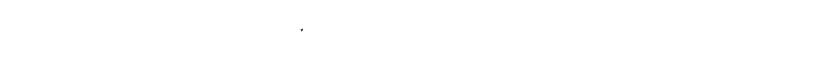 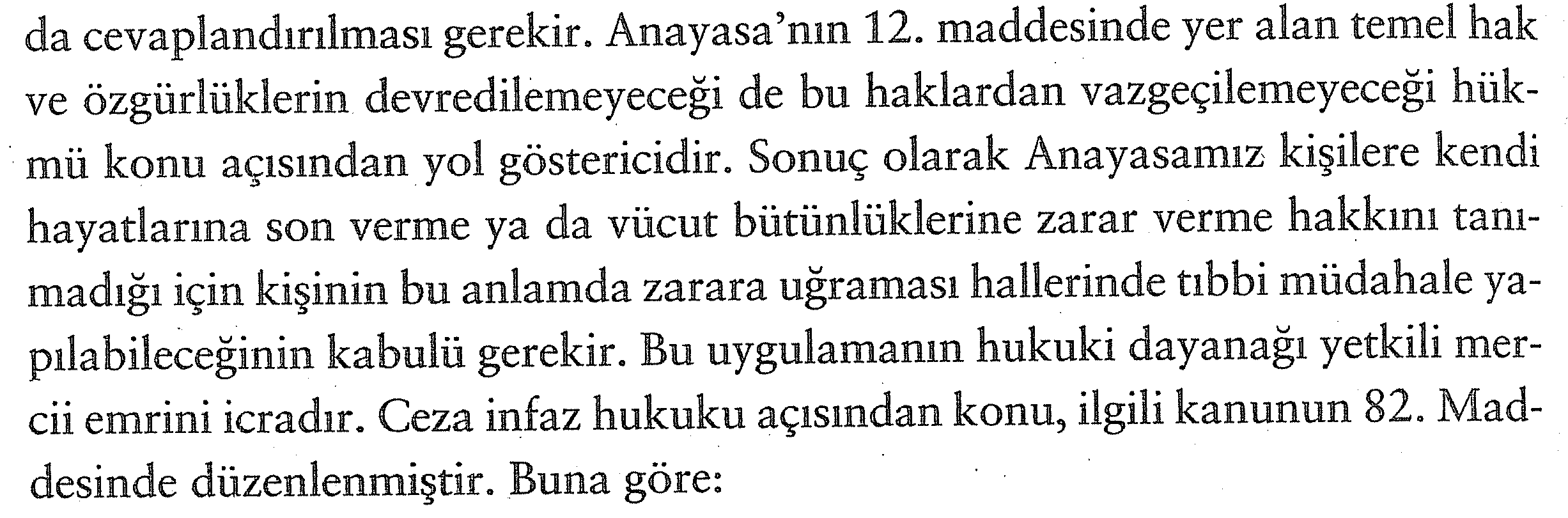 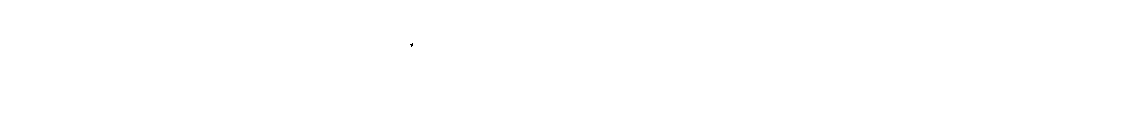 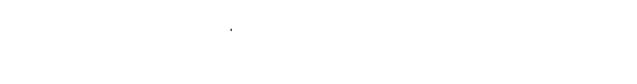 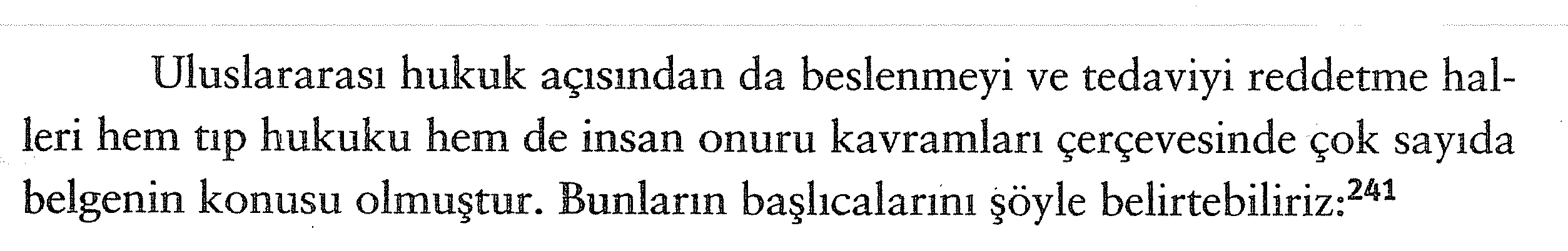 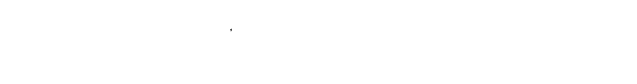 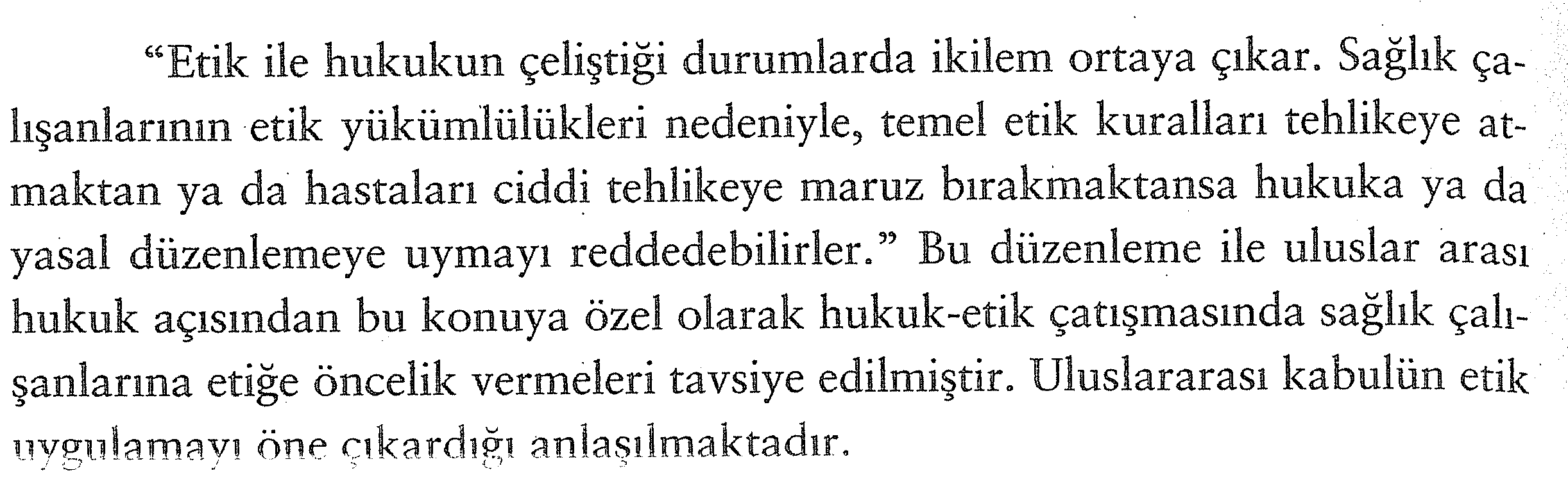 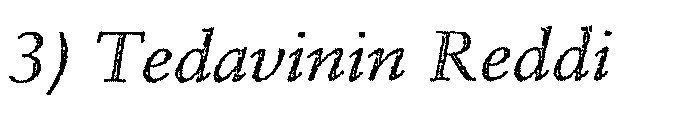 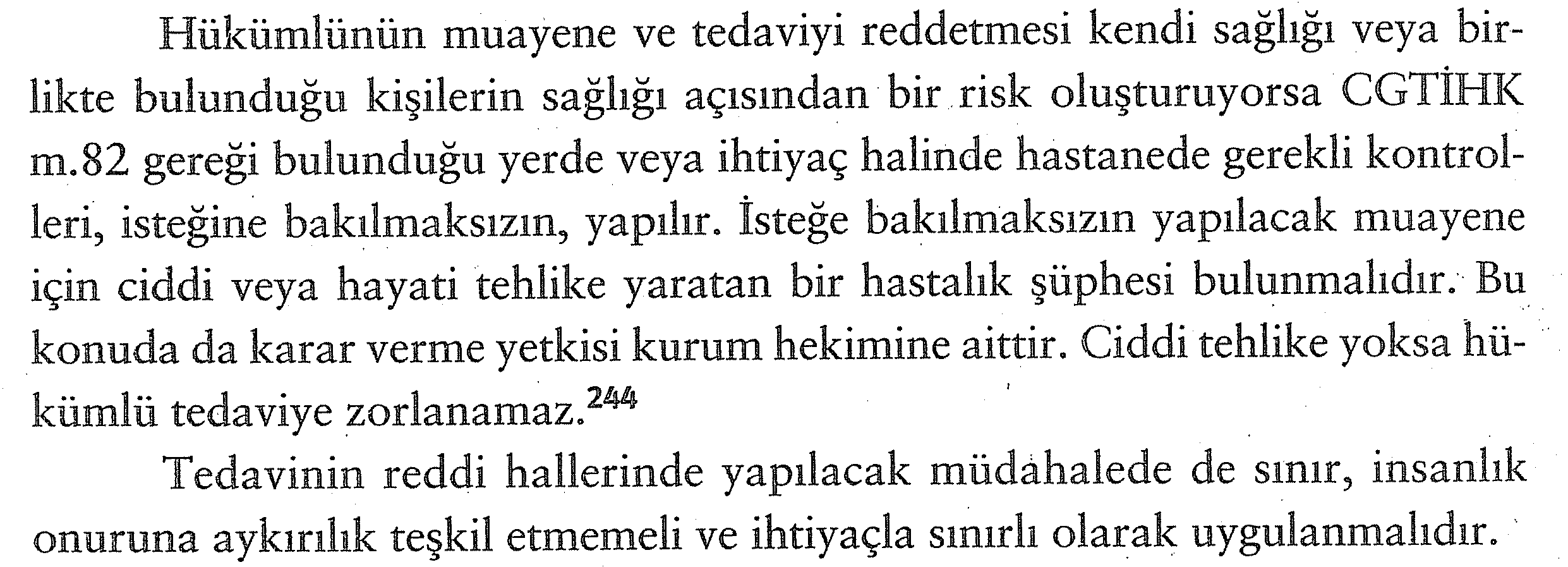 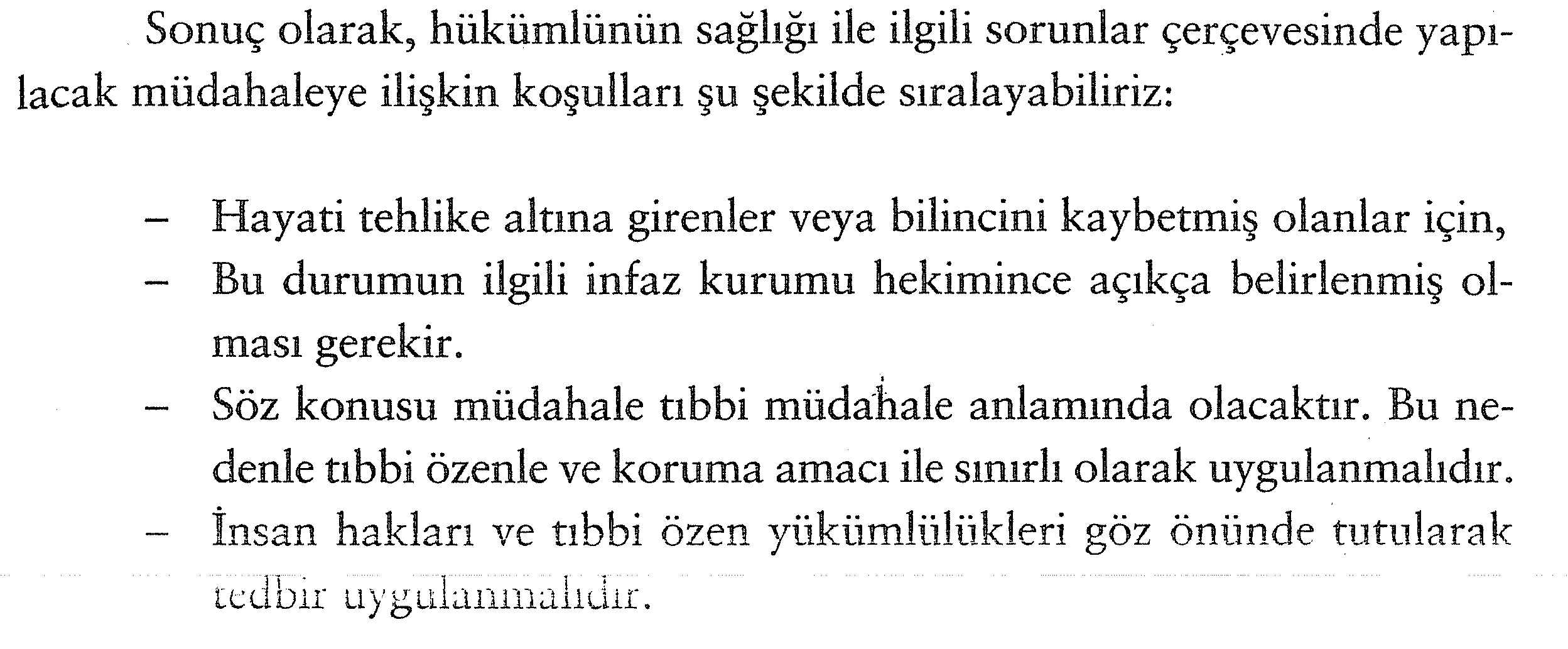 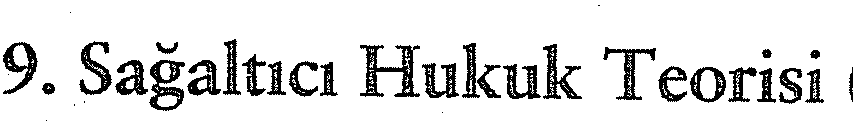 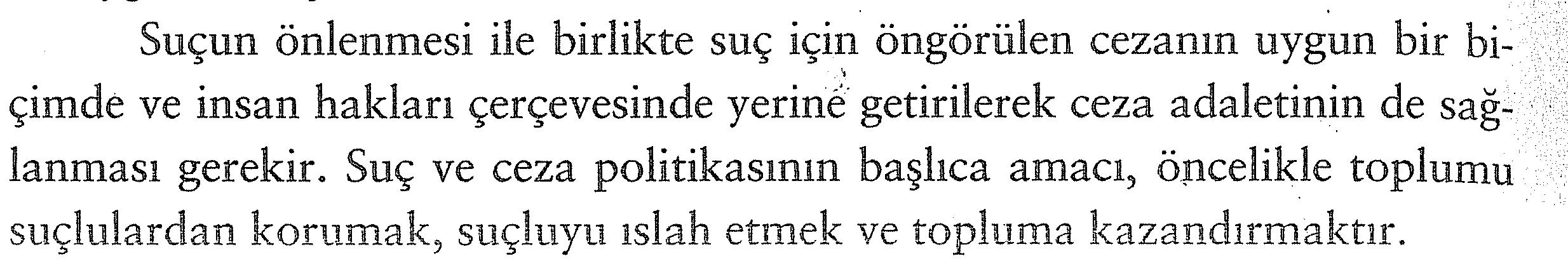 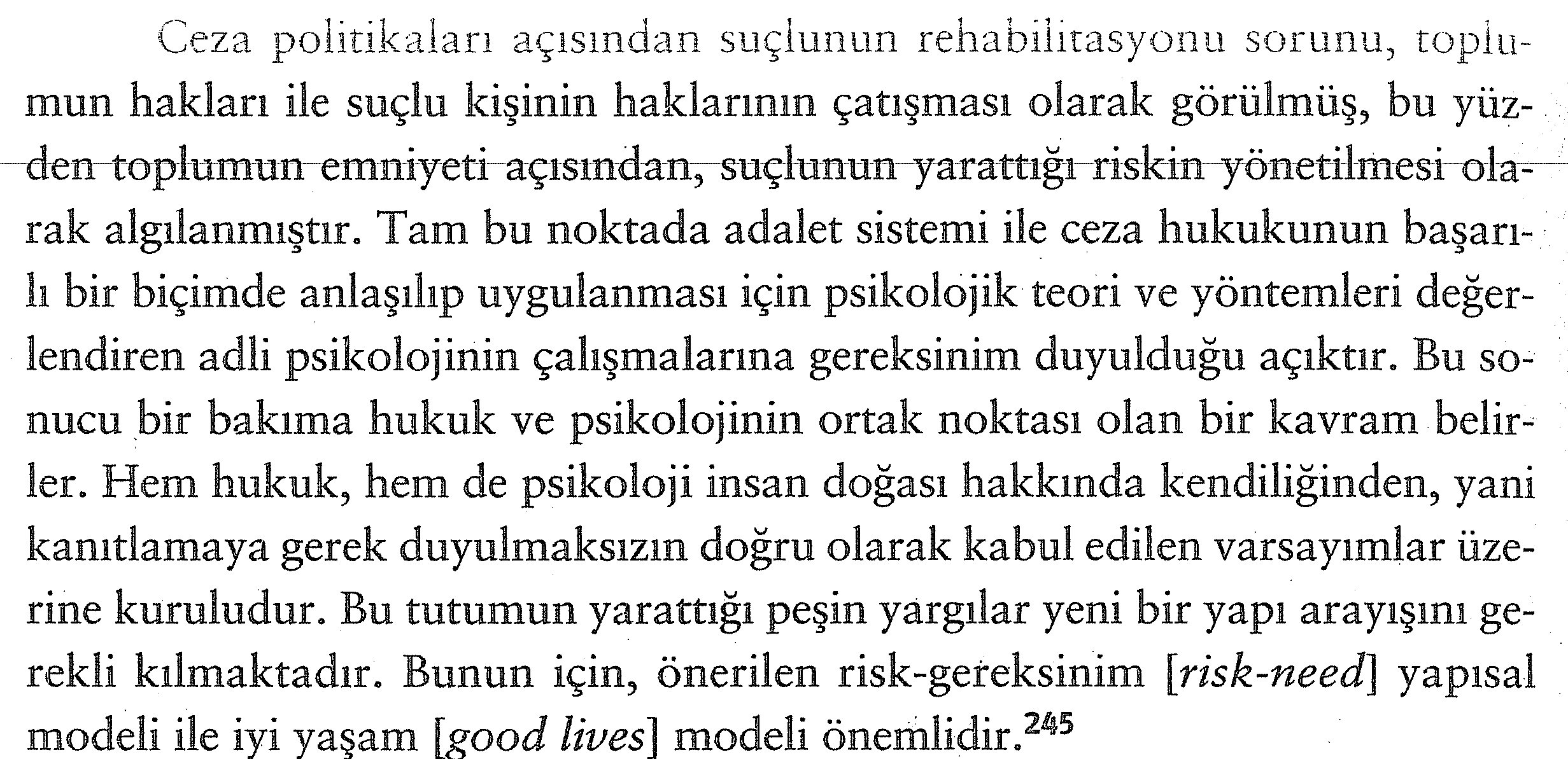 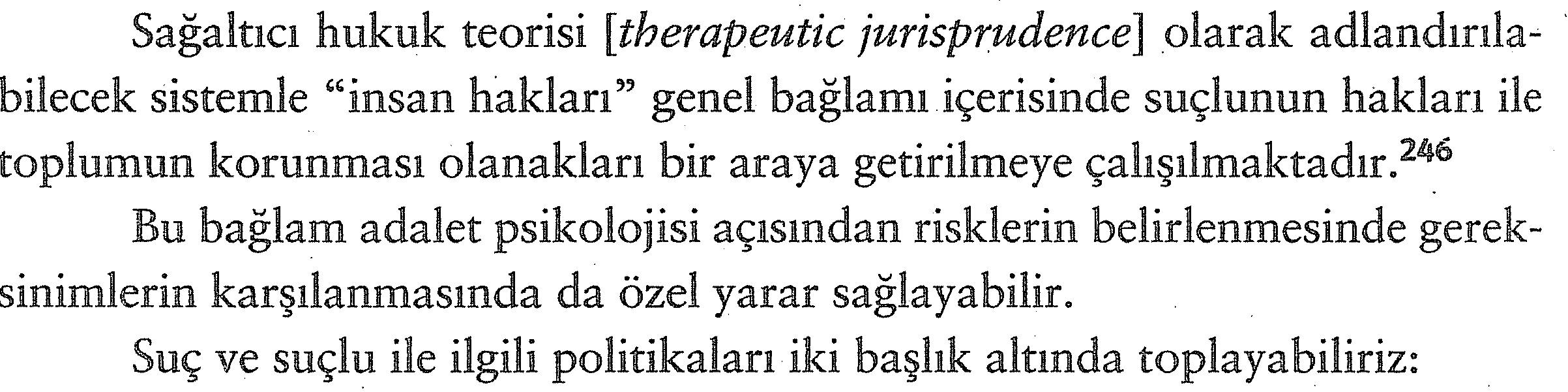 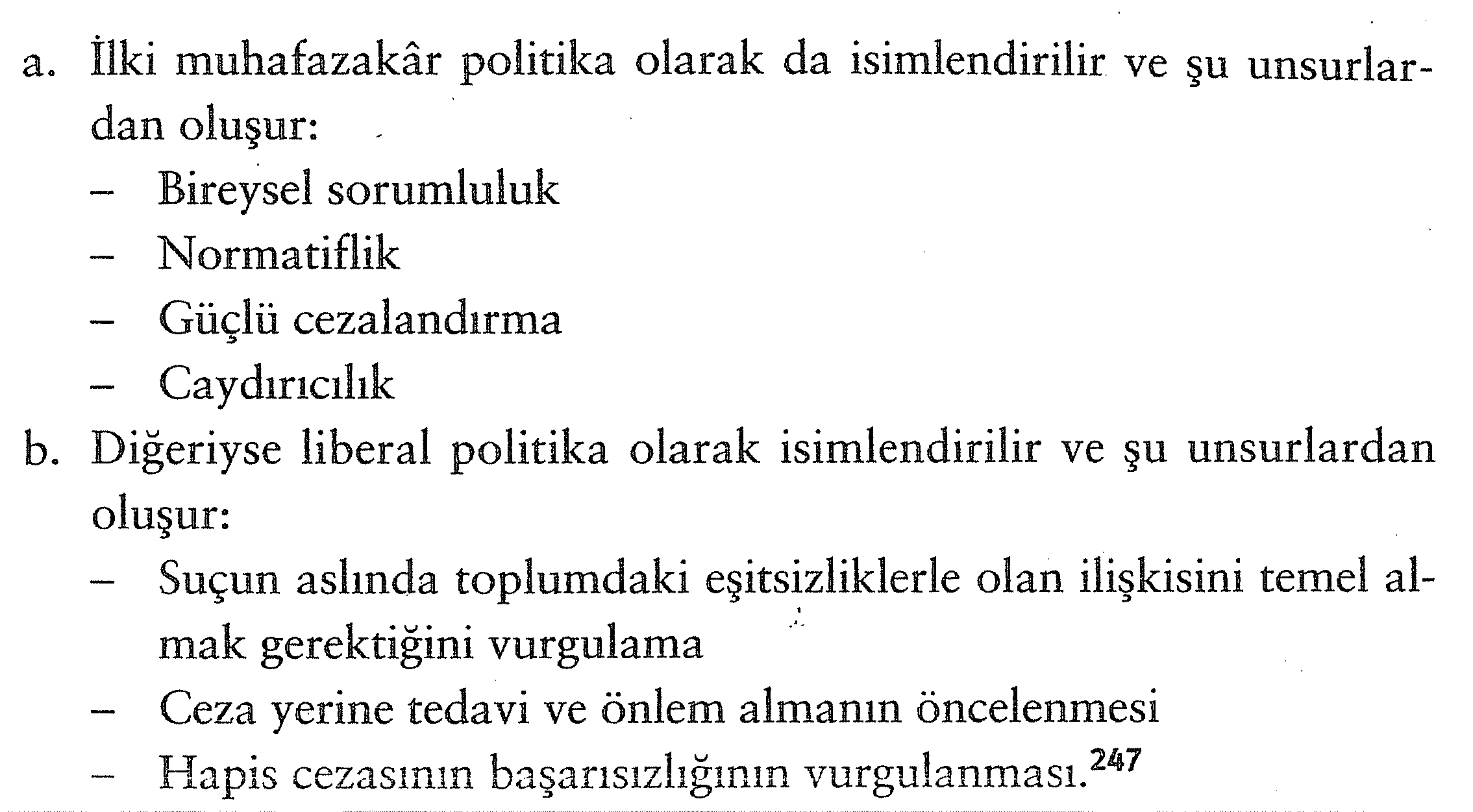 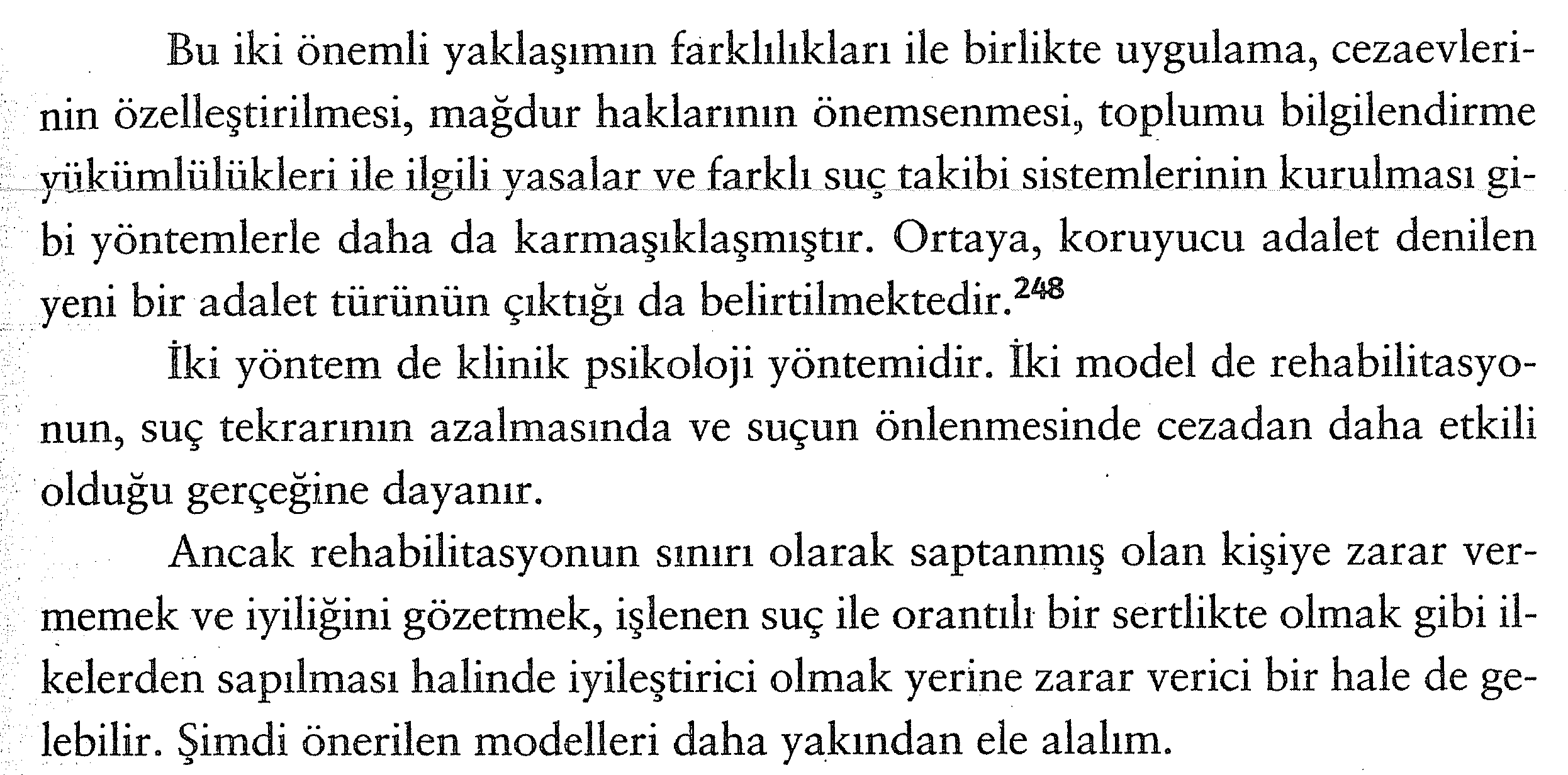 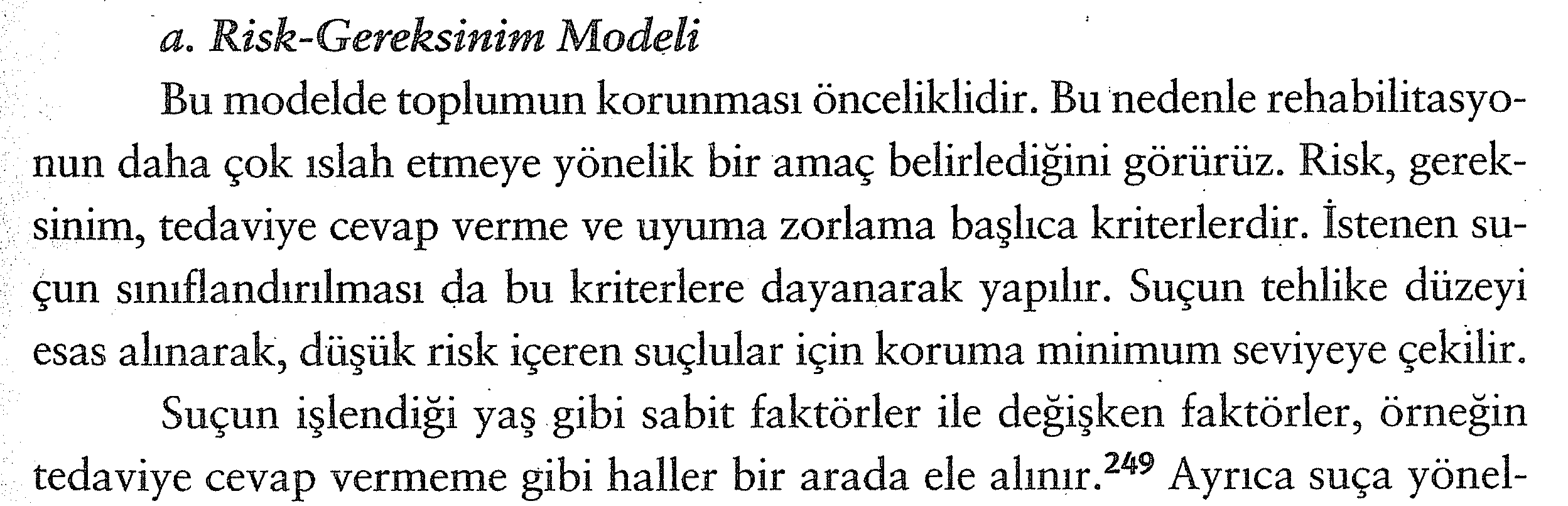 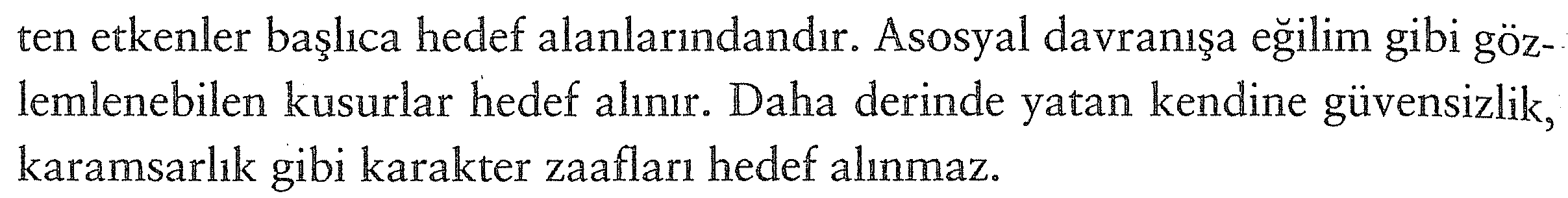 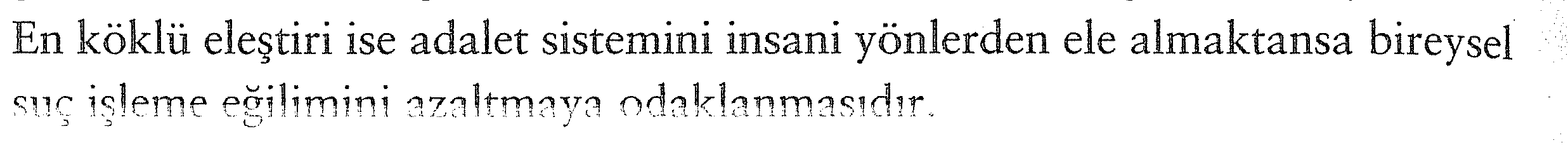 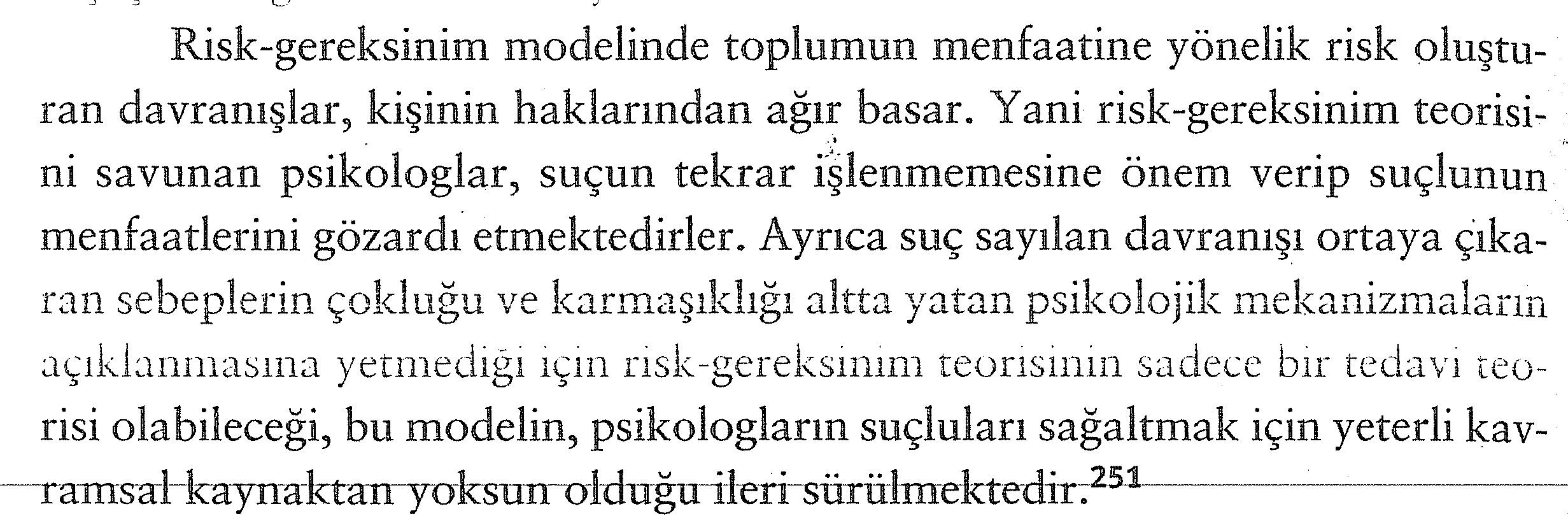 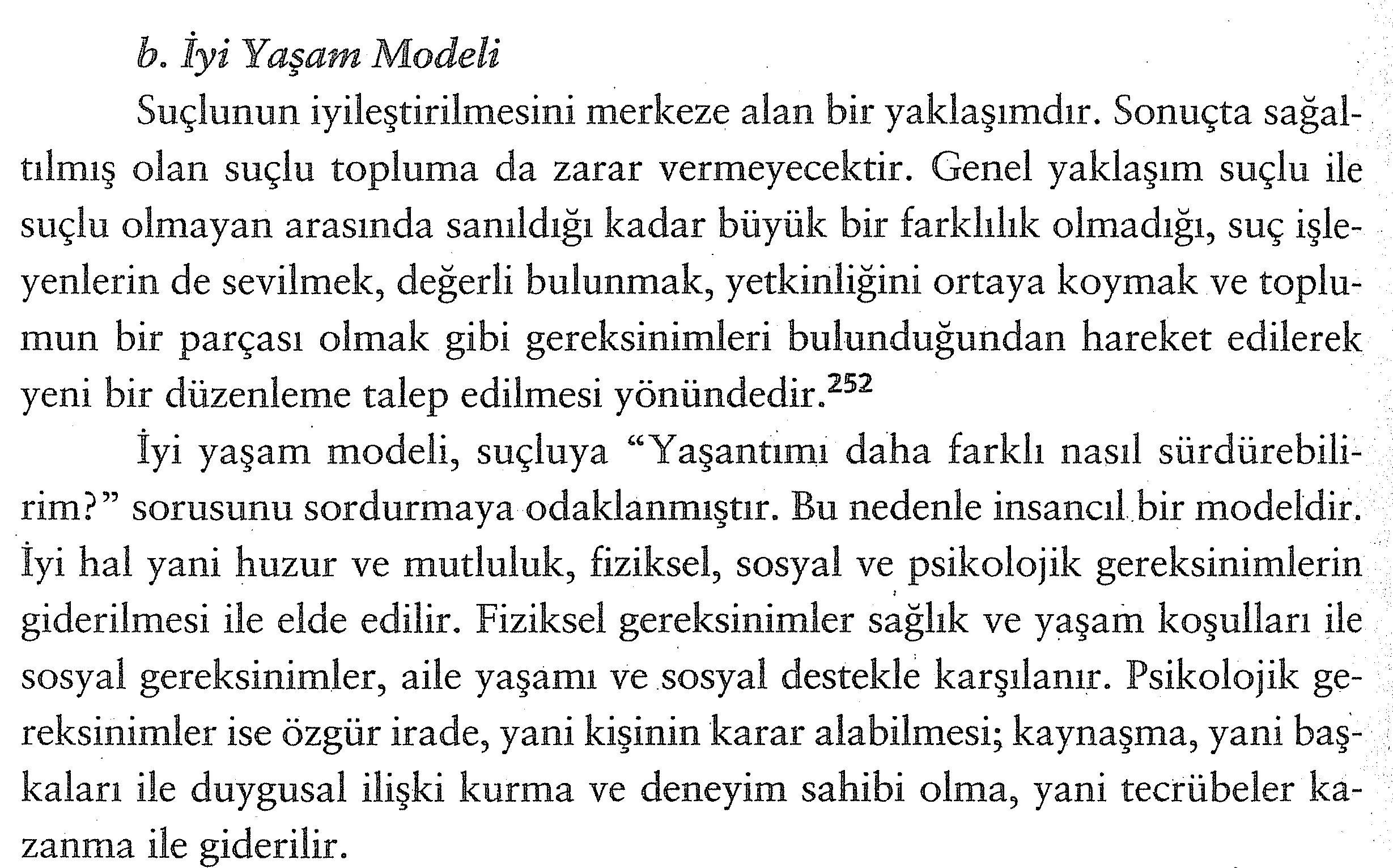 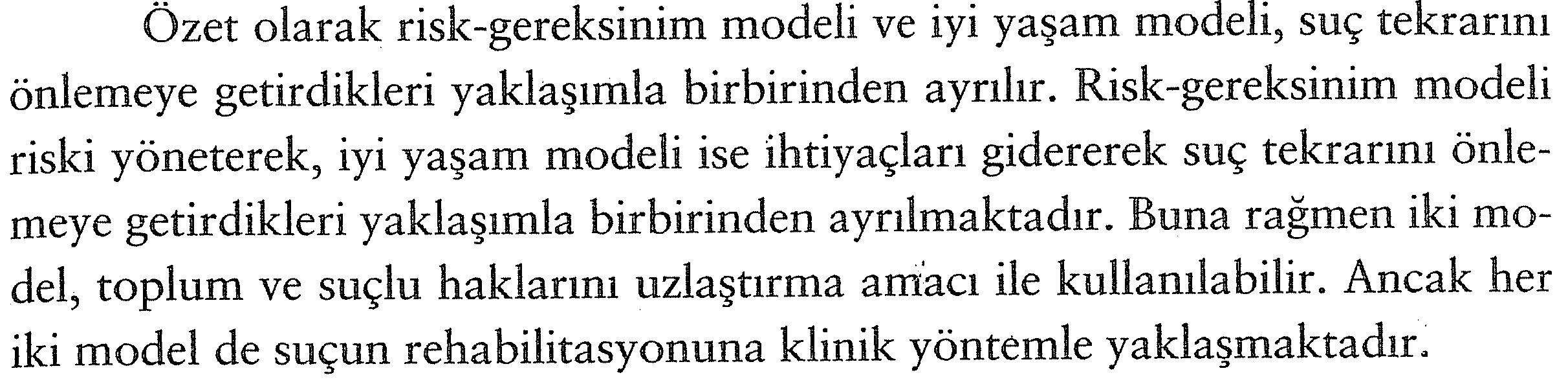 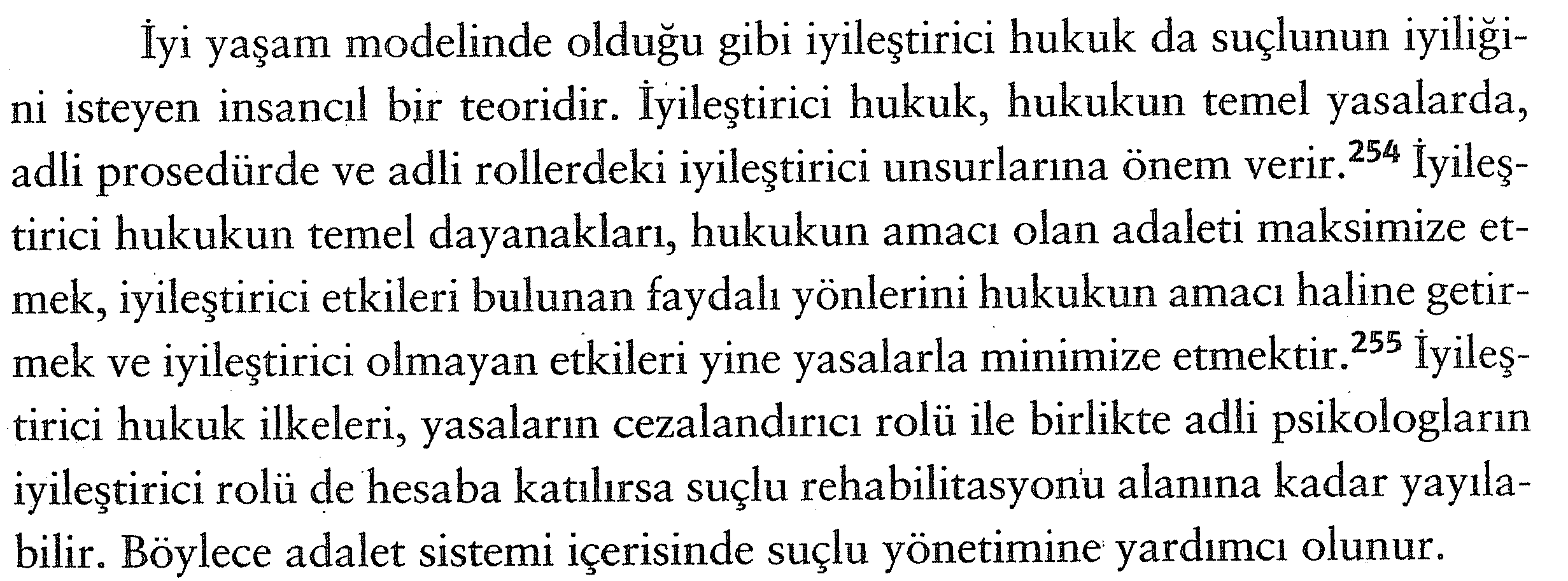 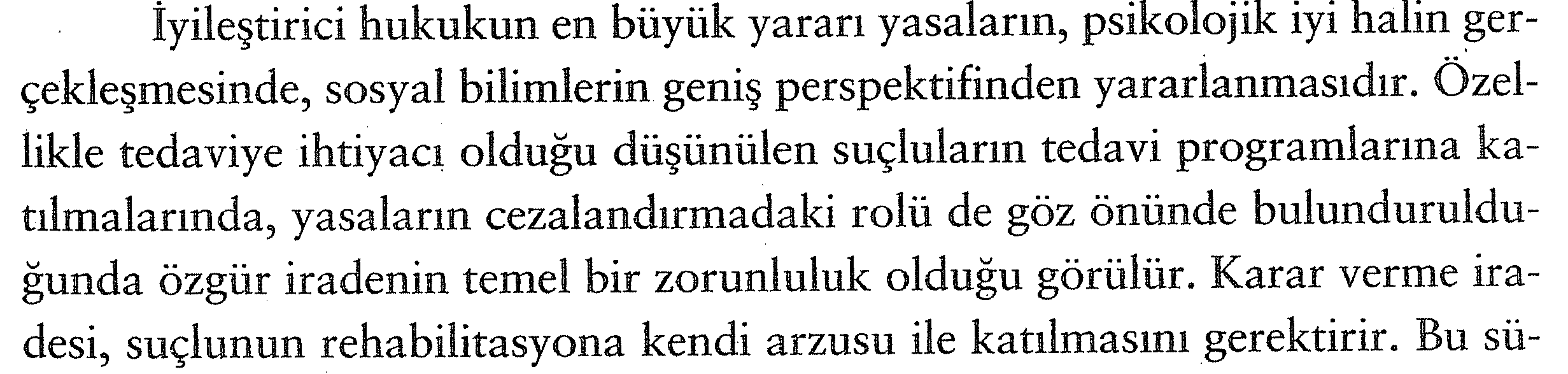 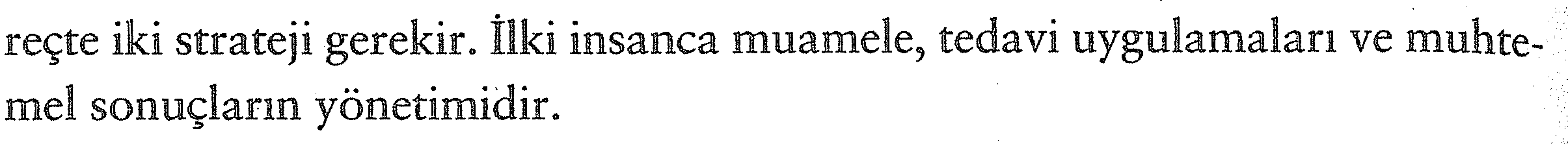 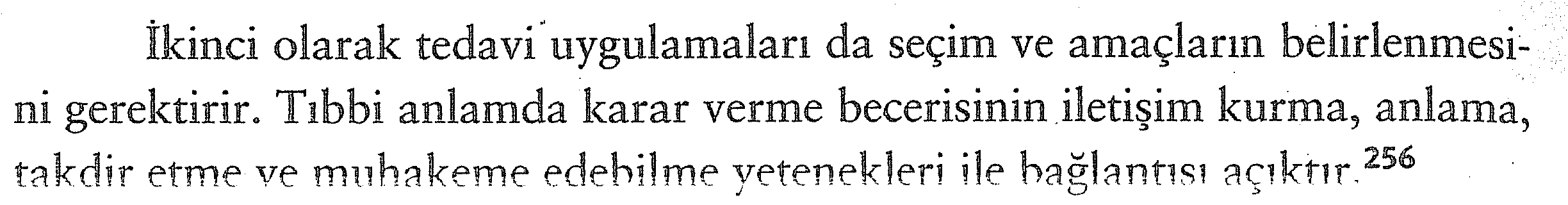 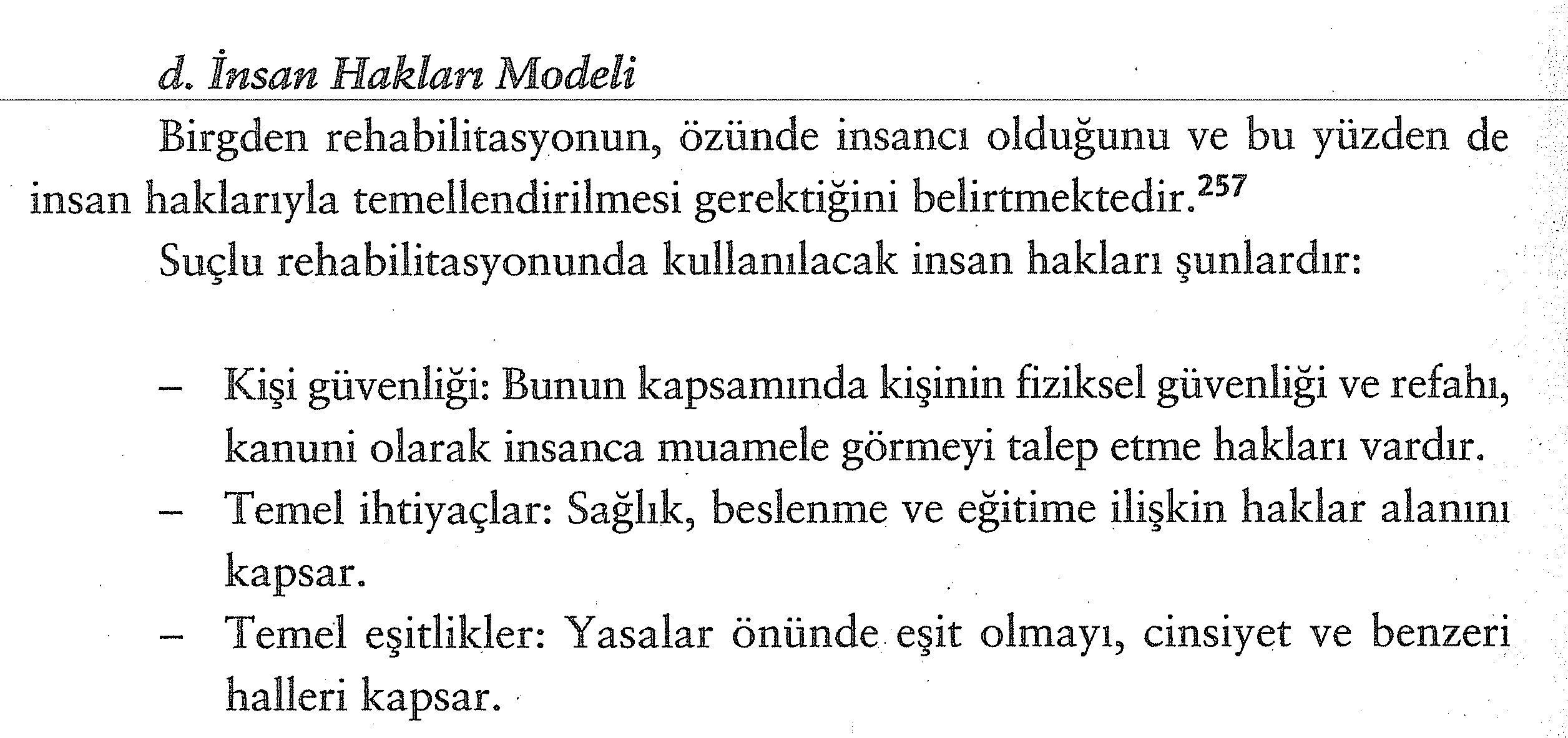 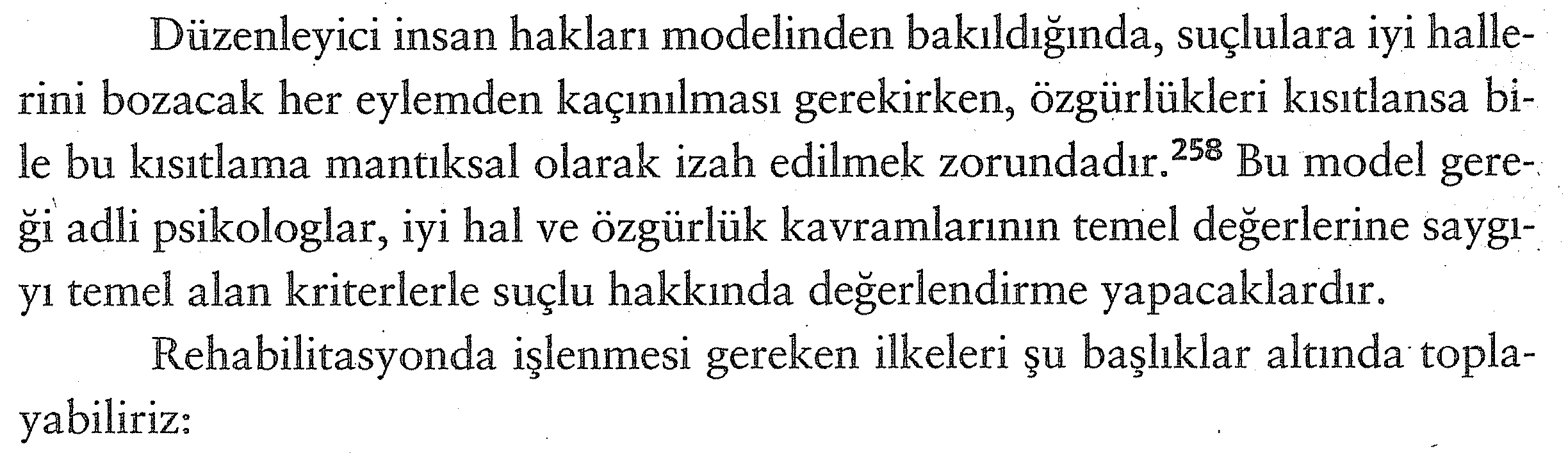 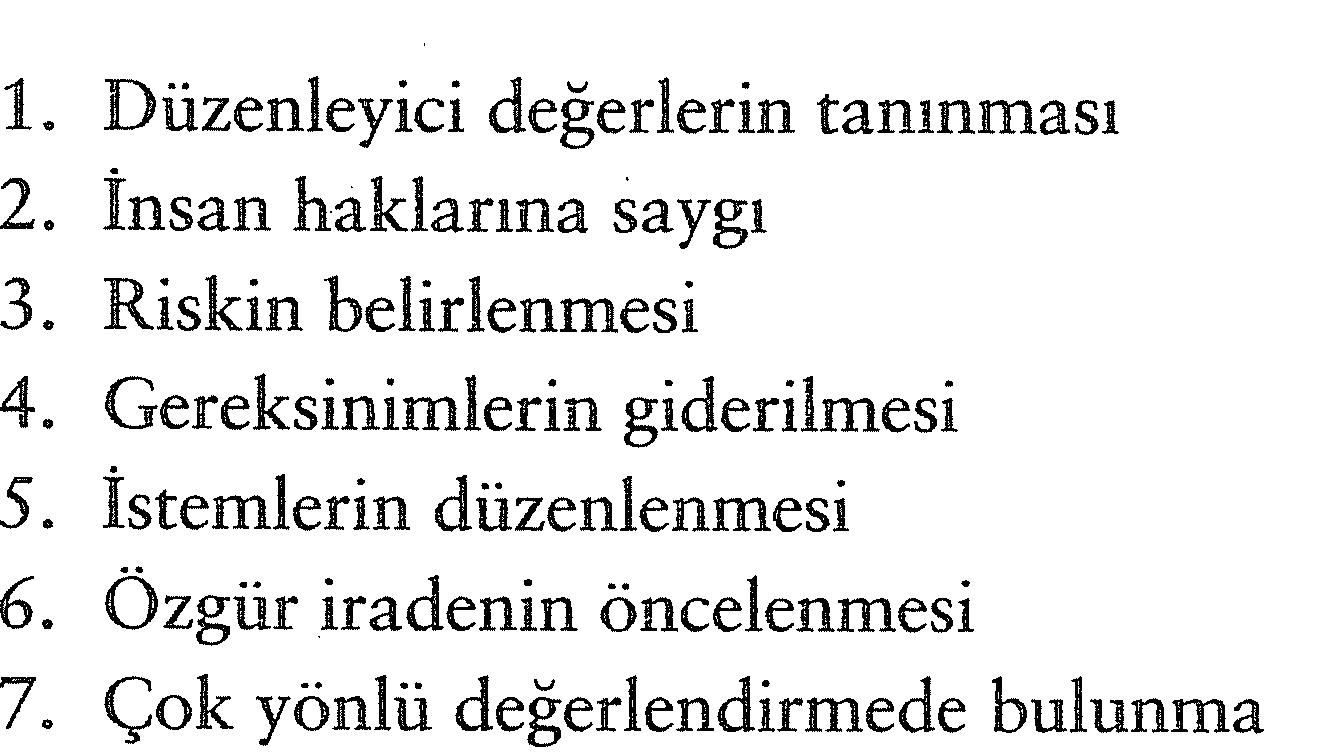 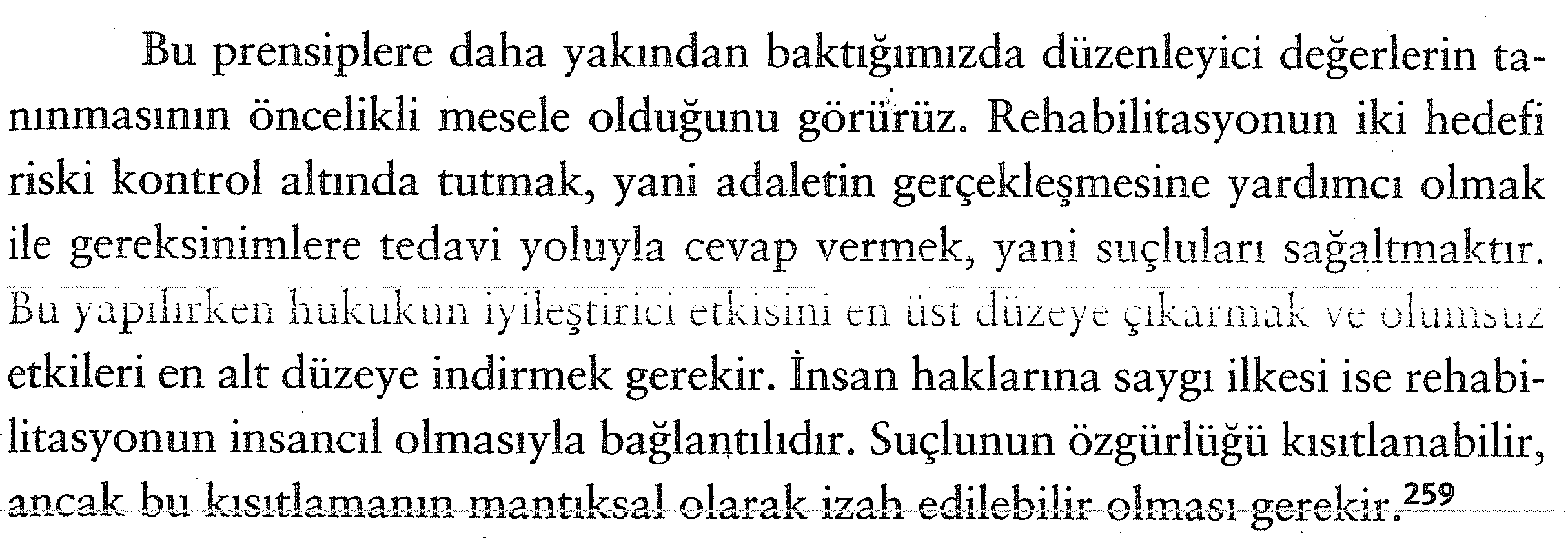 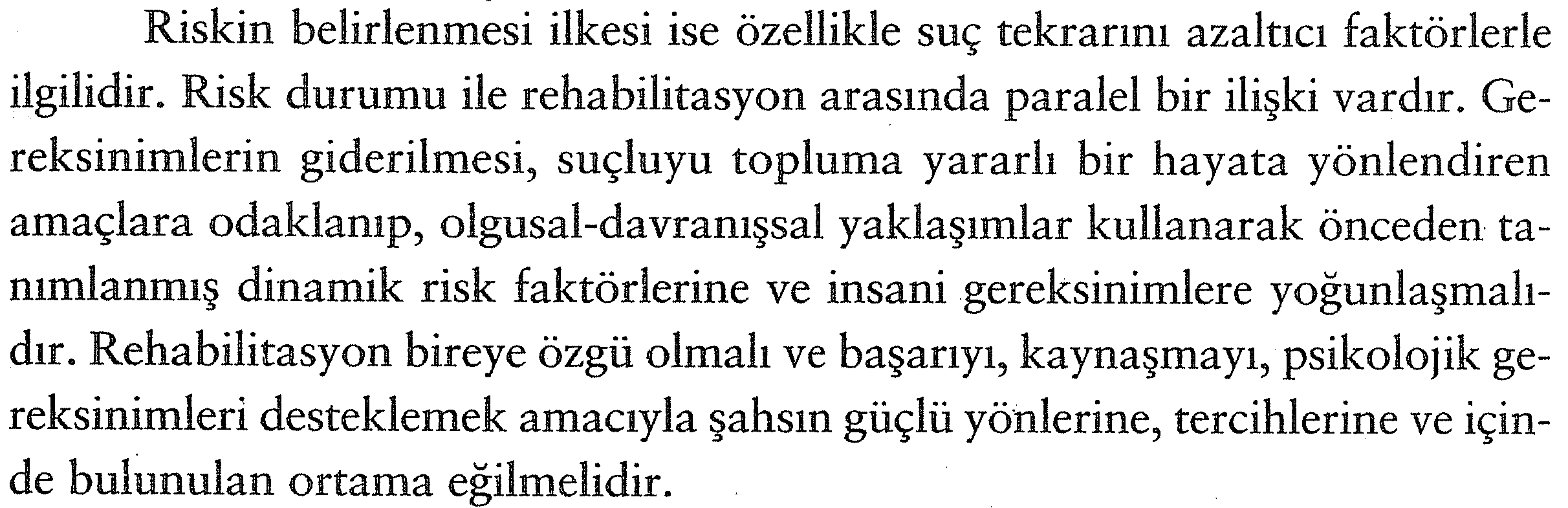 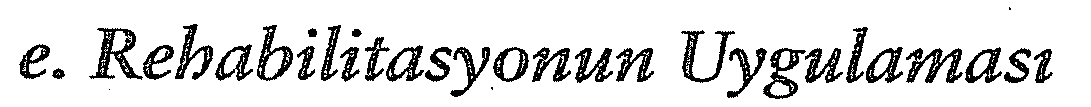 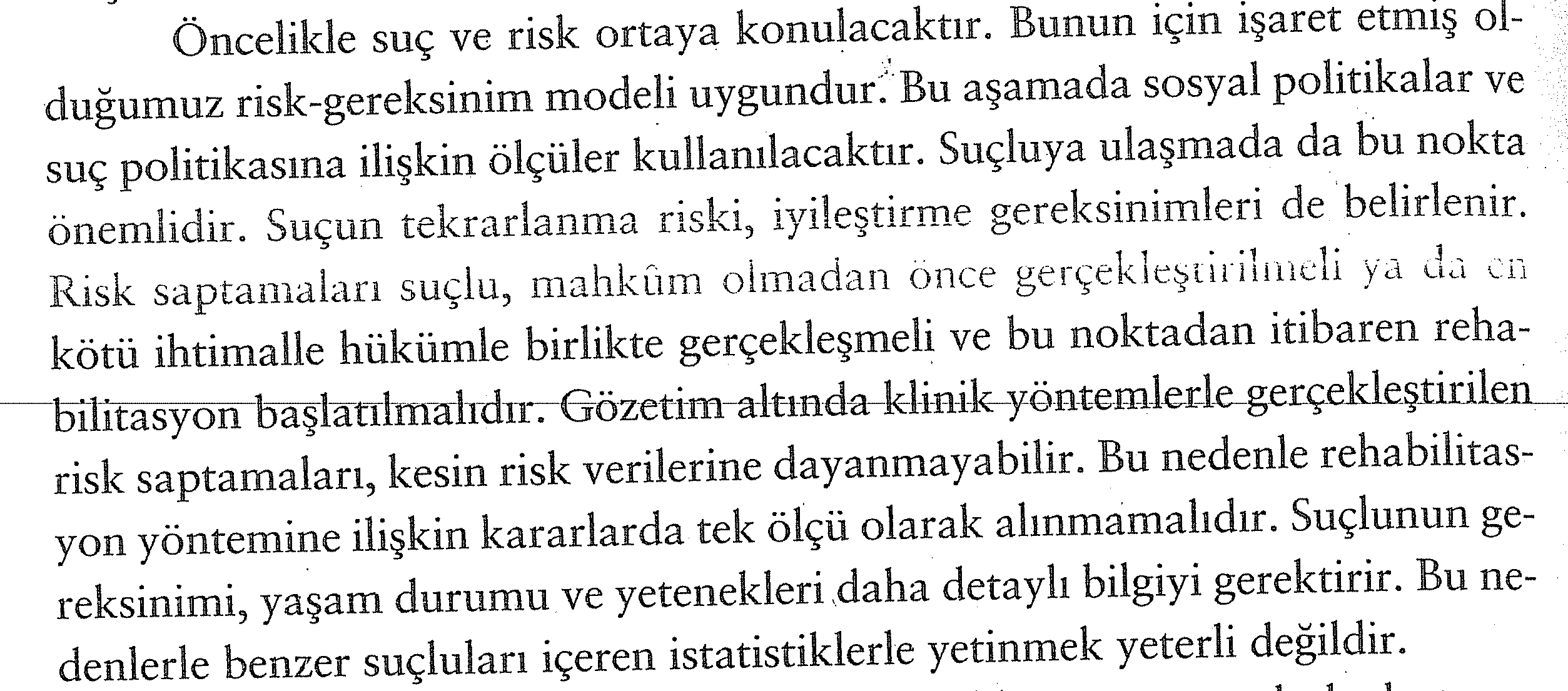 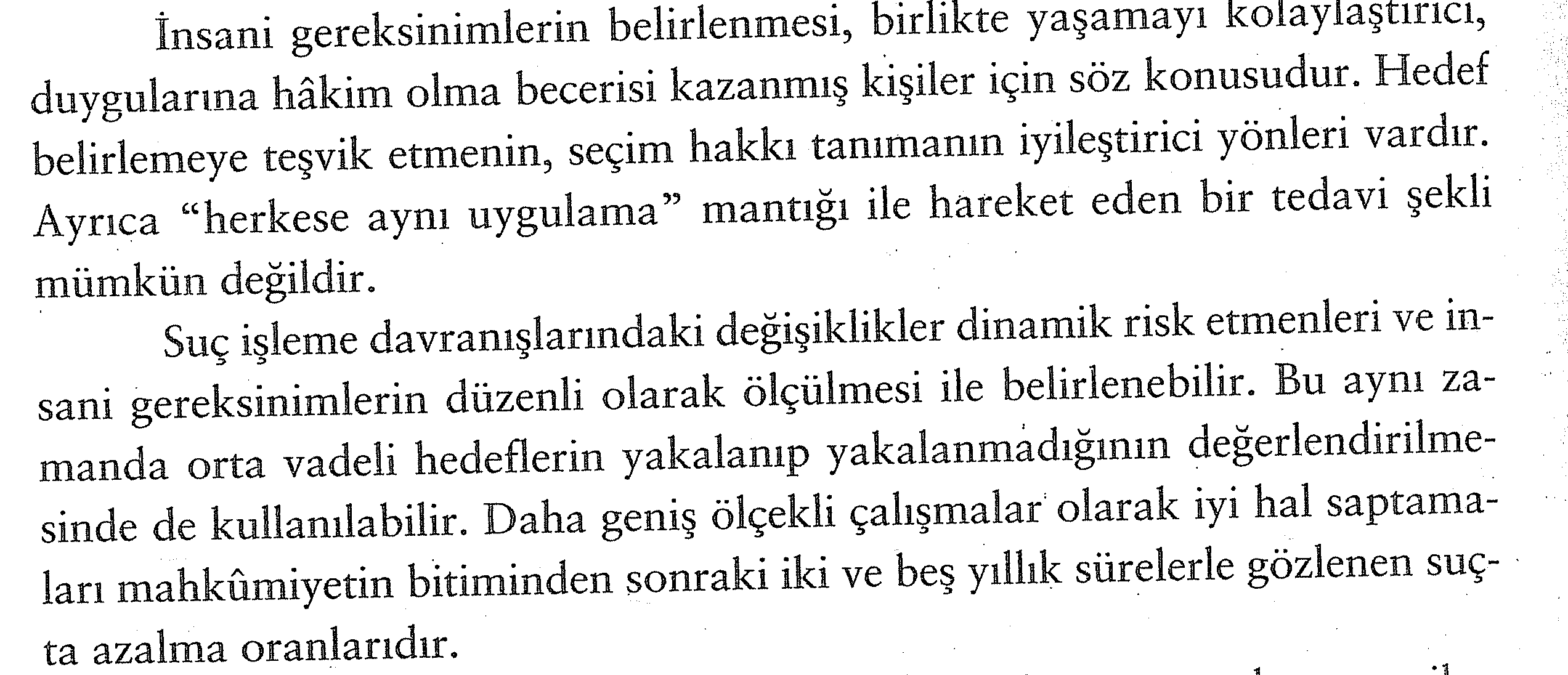 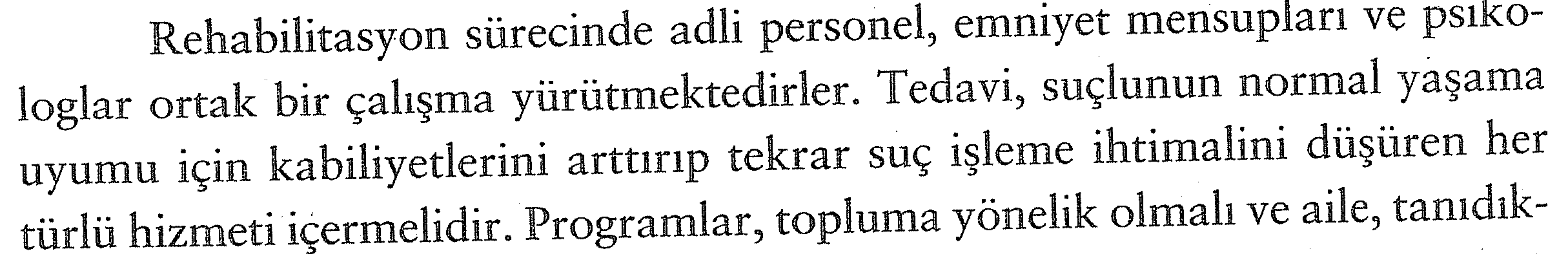 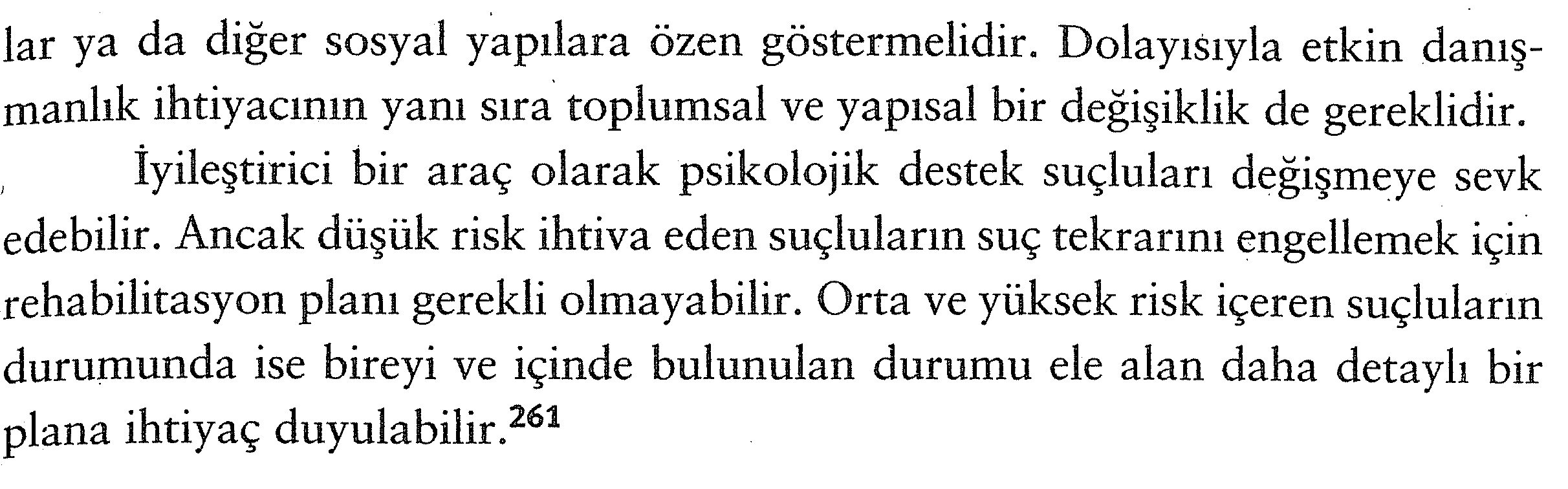 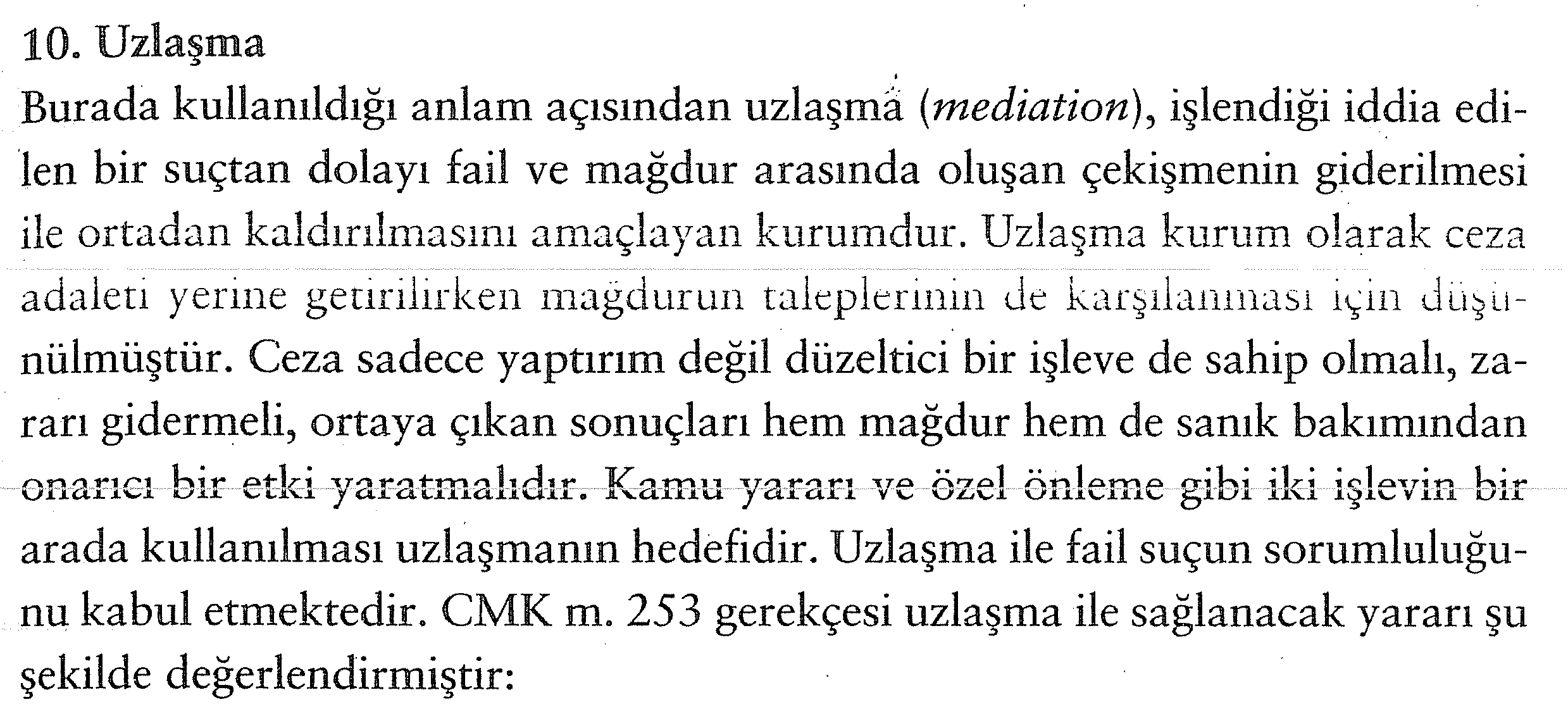 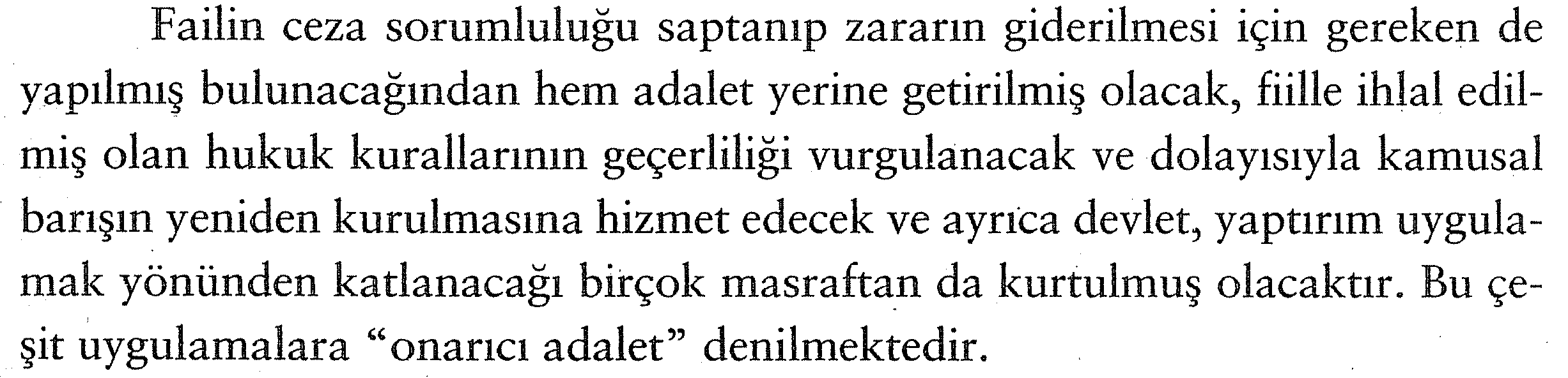